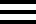 Анализ работы
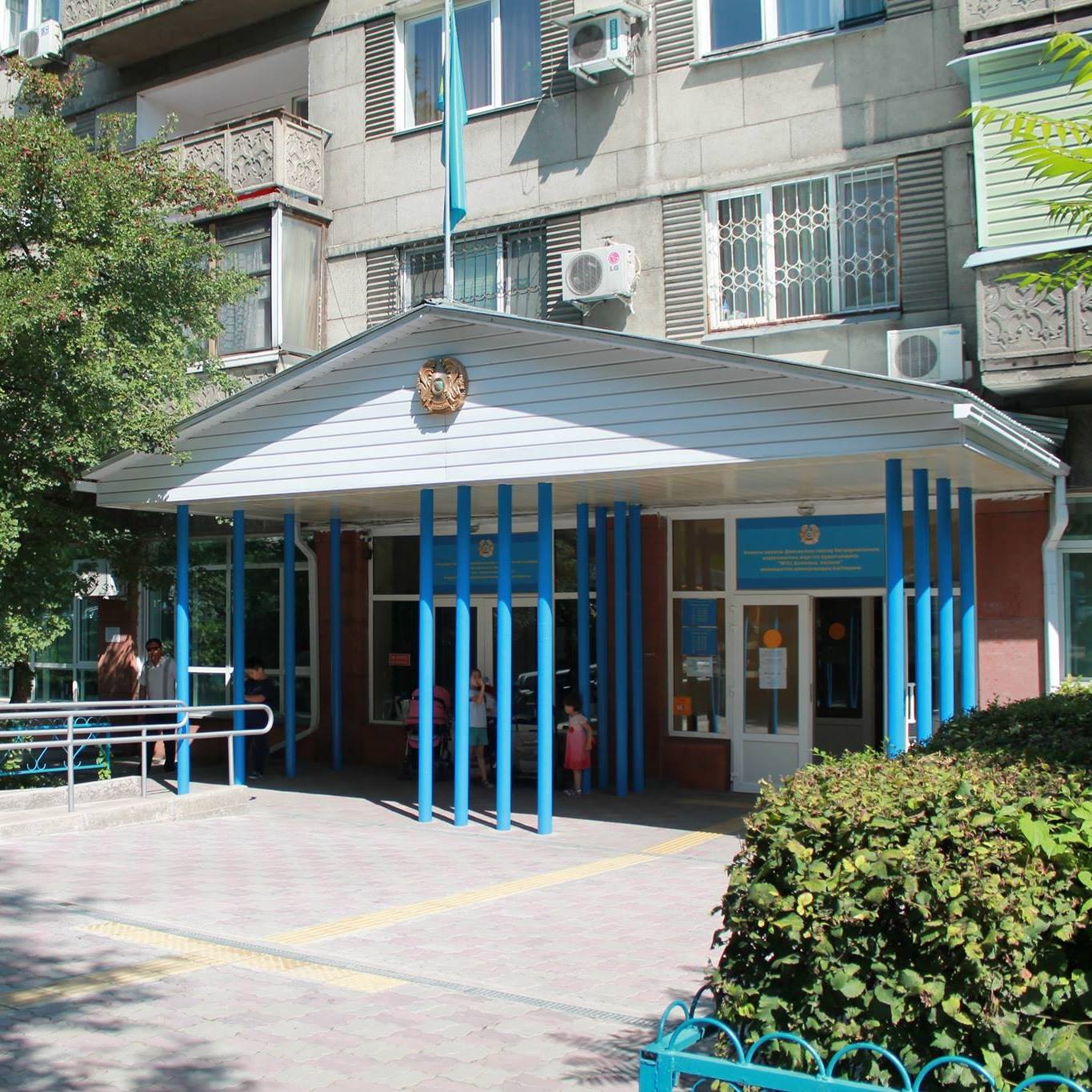 «Центр ПМСП Алмалинского района»
УОЗ города Алматы



 за 2022-2023-2024 годы
Директор: Тынысов  Жандос  Абдикашович
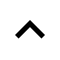 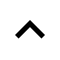 1. Общие сведения
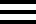 Амбулаторно - поликлиническая помощь представлена участковой службой, консультативно – лечебной помощью узких специалистов, пунктами забора анализов, физиотерапевтическим отделением и дневным стационаром на 3 койки с режимом работы в 2 смены. Рассчитан  на 250  посещении в день 
Центром ПМСП Алмалинского района пройдена аккредитация в с 3 по 5 октября 2022 года Предыдущая была пройдена в августе 2019 года, сроком на 3 года, была присвоена вторая категория.
.
КГП на ПХВ «Центр ПМСП Алмалинского района» расположен  по адресу: ул. Толе би, 157. Имеет также административное отделение в отдельном здании по адресу: ул. Шарипова, 88. 
Обслуживание пациентов  в квадрате улиц: Абая - Гоголя - Ауэзова - Байзакова (взрослое и детское население),  Абая – Гоголя – Желтоксан (нечетная сторона) - Байзакова (обслуживание только детского населения). 
.
Численности прикрепленного на 31.12.2024 год - 26364
Население распределено на
11 участка общей практики,  
9 участка педиатрии.
На территории обслуживания
поликлиники находятся 8 
общеобразовательных школ,  
и  8 детских 
дошкольных учреждений.
Организационная структура поликлиники
Миссия 
Оказание доступной, качественной, первичной медико-санитарной и специализированной помощи, улучшение здоровья населения посредством предоставления медицинских услуг высокого качества на основе сочетания профессионализма, интеллектуального потенциала сотрудников, современного оборудования прикрепленному населению.

Видение 
Быть образцовой поликлиникой г. Алматы, привлекательной для пациентов на основе постоянного развития и улучшения качества медицинских услуг.
Видение акцентировано на принципах деятельности по реализации миссии и включает:
Ответственность;
Профессионализм;
Пациентоориентированность;
Конкурентоспособность.


Цель – Улучшение здоровья прикрепленного населения путем предоставления доступной, квалифицированной медицинской помощи и удовлетворение их потребностей по сохранению здоровья и улучшения качества жизни.
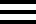 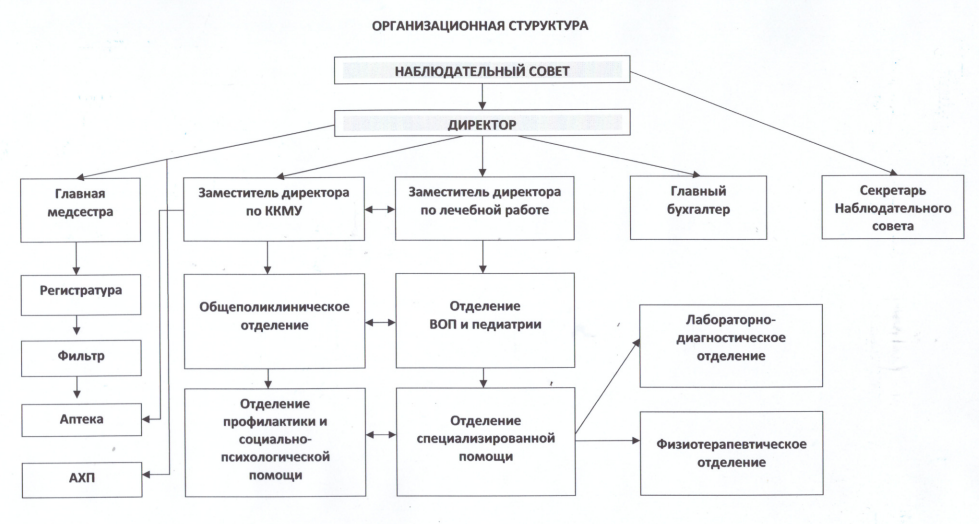 2. Анализ финансово-хозяйственной деятельности
Штатная численность и анализ кадрового состава
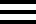 Штатное расписание Центра ПМСП на 2024 год составляет 214,25 единиц, занято – 201,25. 
Врачебных ставок – 53,50 единиц, из них занято 52,25. Всего физических лиц – 44, коэффициент совмещения – 1,02%, укомплектованность врачами – 97,6%. 
Средний медицинский персонал: по штату – 113,50 ед., из них занято – 108,00 единиц, всего физических лиц – 93, коэффициент совмещения – 1,5, укомплектованность - 95,1%.  
Младший медицинский персонал: по штату – 14,50 единиц, занято – 9,00; физических лиц – 5, коэффициент совмещения - 1,00, укомплектованность - 62,0 %. 
Прочий персонал: по штату 32,75 единиц, занято – 32,00, физических лиц –21, укомплектованность – 97,7%, коэффициент совмещения – 1,10.
Общий процент занятости составляет – 93,9%, общий процент незанятости – составляет 6,1%. Центр ПМСП испытывает дефицит кадров среднего и младшего медицинского персонала.
Половозрастная структура населения ЦПМСП Алмалинского района Отмечается рост взрослого населения на 397 человек в 2024 году по сравнению с 2023 годом,                                                                                                          детское население уменьшилось по сравнению с 2023 года  на  324 человека.
Информация по посещениям
Анализ основных показателей противотуберкулезной работы
Онкологическая заболеваемость
Работа гинекологического кабинета
Профилактические осмотры детского населения
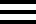 ФГ-осмотр, Р. Манту, БЦЖ
Охват профилактическими прививками
Профилактические осмотры взрослого населения
Отчет о достижении целевых индикаторов государственной программы
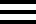 5. Отчет по основным направлениям
Работа службы поддержки пациентов
По работе вызовов СП 4 категории
2022 год: кол-во вызовов – 1599 (договор аутосорсинга с ССМП)
2023 год: кол-во вызовов –  1782 (договор аутосорсинга с ССМП)
2024 год: кол-во вызовов –  1717 (договор аутосорсинга с ССМП)
Оказание тационарозамещающей помощи
Плановые показатели деятельности на следующий  отчетный период
Снижение младенческой смертности
Продолжить внедрение стратегии интегрированного ведения болезней детского возраста (ИВБДВ). Эта стратегия направлена на снижение заболеваемости и смертности среди детей младшего возраста за счет раннего выявления заболеваний и комплексного подхода к их лечению.
Развивать универсальную прогрессивную модель патронажного обследования беременных женщин и детей раннего возраста. Особое внимание уделить социально уязвимым группам, обеспечив доступ к медицинским услугам и консультированию, повысить доли благоприятных исходов беременности и рождения здоровых детей
Стабилизация эпидемиологической ситуации по вакциноуправляемым инфекциям
Обеспечить достижение плановых показателей по вакцинации (не менее 96% охвата населения). Для этого усилить взаимодействие с медицинскими организациями первичного звена, образовательными учреждениями и социальными службами.
Проводить активную информационную кампанию среди населения, разъясняя важность прививок и развенчивая мифы о вакцинации.
Кадровое обеспечение специализированных служб
Завершить укомплектование штатных единиц отделения специализированной службы.
Привлекать молодых специалистов через программы наставничества, предоставление социальных гарантий и возможности профессионального роста.
Организовать мониторинг удовлетворенности сотрудников условиями труда для снижения текучести кадров.
Повышение квалификации медицинского персонала
Организовать регулярные образовательные мероприятия: тренинги, семинары, мастер-классы, с участием ведущих специалистов отрасли.
Включить в образовательные программы актуальные темы, такие как принципы мультидисциплинарного подхода, управление стрессом в медицинской практике и использование современных технологий диагностики.
Работа с пациентами в
Продолжить реализацию программы управления здоровьем (ПУЗ) с фокусом на профилактическую работу с пациентами.
Расширить охват универсальной модели патронажного обследования беременных женщин и детей раннего возраста. Включить в программу консультации по здоровому образу жизни, рациональному питанию и психосоциальной поддержке.
Обеспечить регулярный мониторинг эффективности программ патронажа и коррекцию подходов на основе анализа полученных данных.
6. Повышение уровня удовлетворенности пациентов
1.Внедрение службы поддержки пациентов (СПП) в медицинских учреждениях способствует улучшению качества предоставляемых услуг и укреплению доверия между пациентами и медицинским персоналом. 
2.координировать взаимодействие между различными специалистами и делает процесс лечения более удобным и прозрачным.
7. Объединение педиатрического и взрослого отделений для создания Центра семейного здоровья
        1.Завершить процесс слияния двух отделений в структуру ЦСЗ
2.Провести реорганизацию маршрутизации пациентов, обеспечив удобство обращения для всех возрастных групп.